Florence Competition Autumn Conference
Revision of the Market Definition Notice
Prof. Pier Luigi Parcu
8 October 2021, European University Institute
1
Relevant Markets
Florence Mercato Centrale
NY Stock Exchange
Sotheby’s
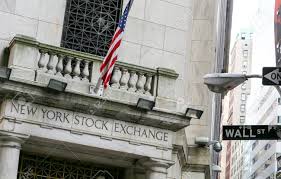 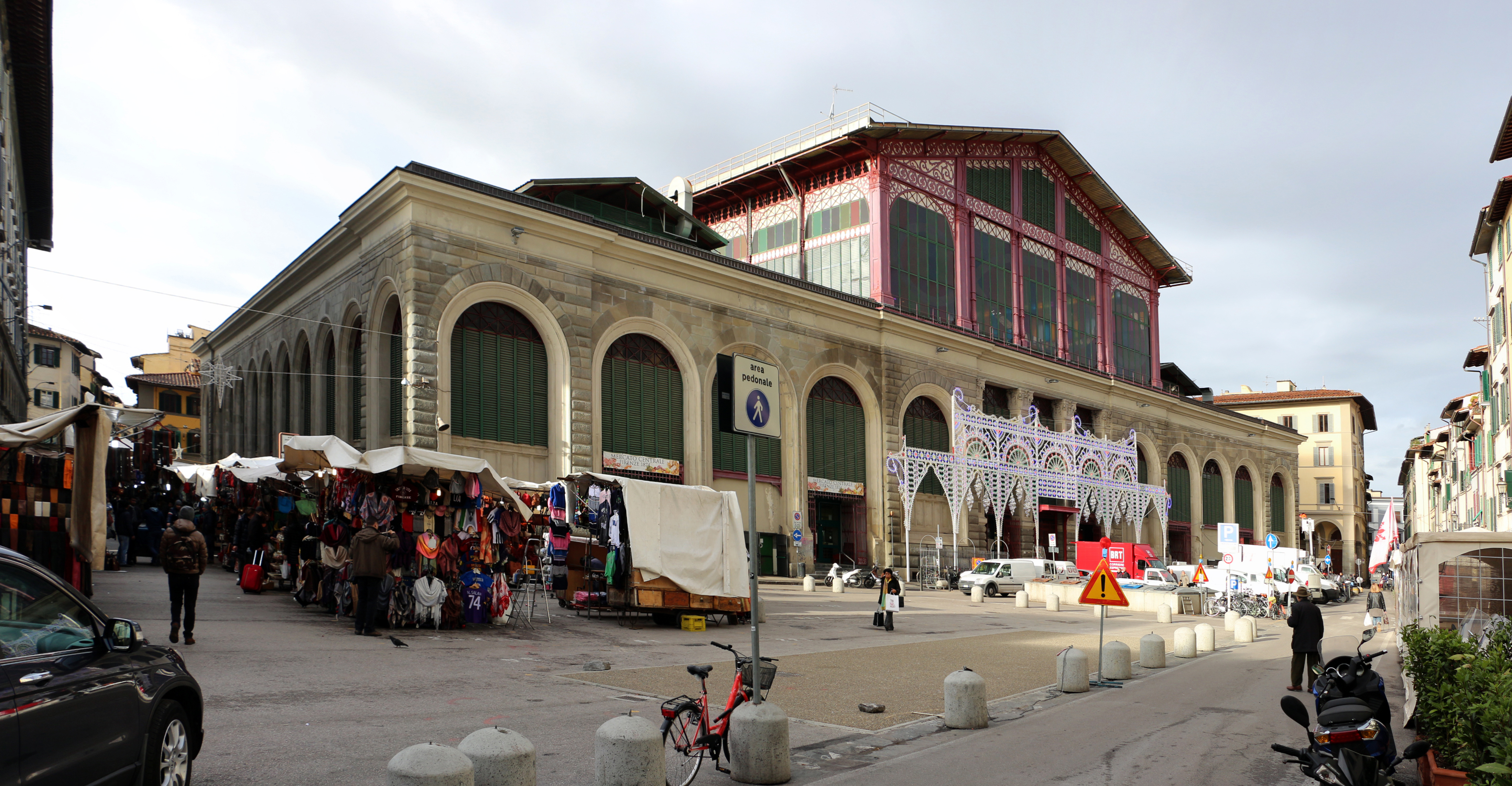 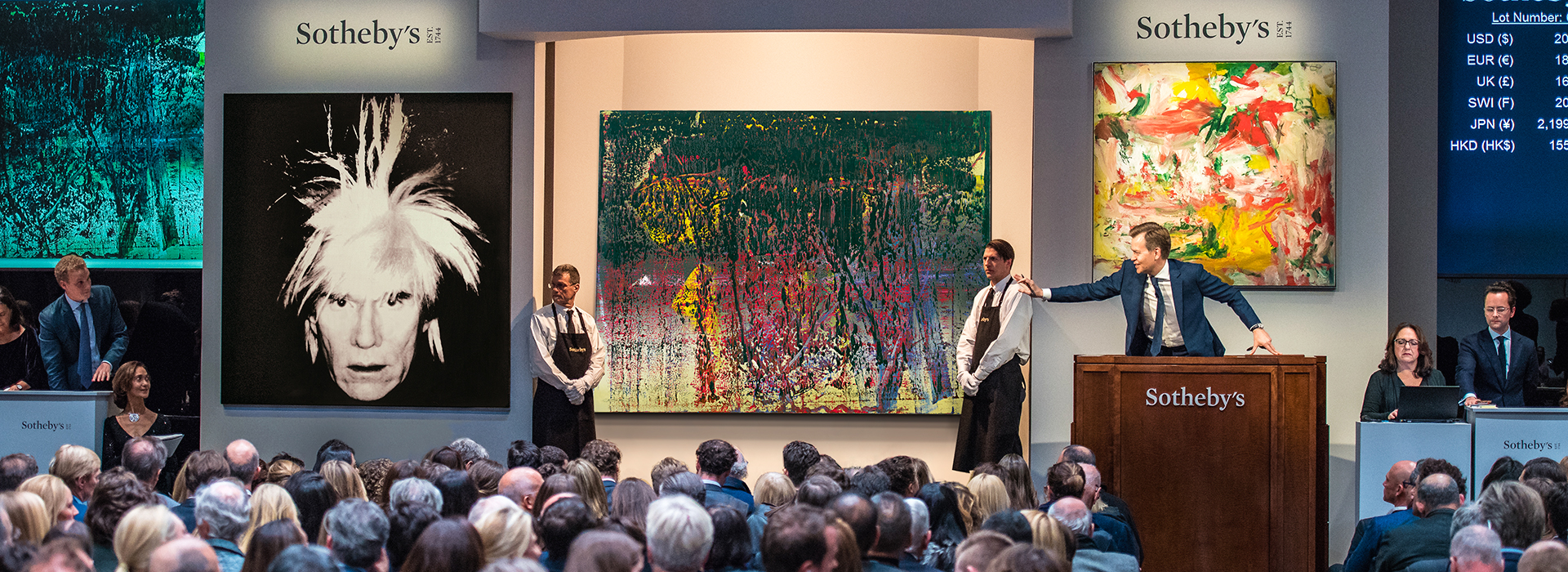 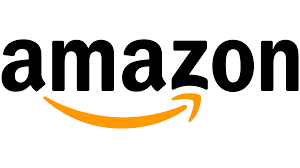 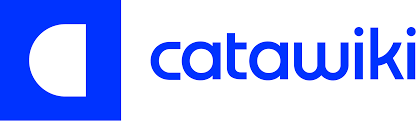 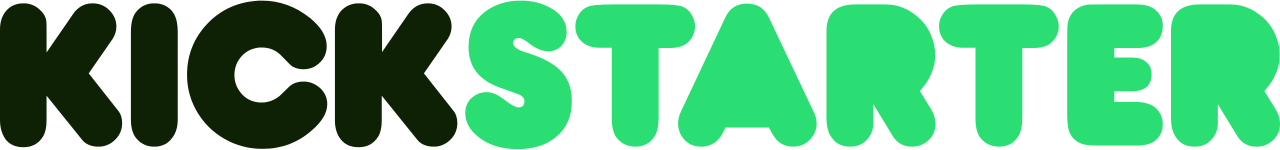 2
Setting the Scene
3. MDN Evaluation: Context
1. Market Definition 101
2. The 1997 Market Definition Notice ‘MDN’
4. MDN Evaluation: 
5 Key Results
5. MDN Evaluation: Scope for Improvement
6. MDN Evaluation: What to Expect
3
Market Definition 101
Market definition is an analytical tool to identify the products exerting competitive pressure on each other and the geographical area of such competition;
The relevant market has a plurality of uses, it bases the appraisal of both formal liability requirements and substantial competitive effects;
Defining the relevant market is the first step to assess:
Market-share thresholds for Art. 101 TFEU block-exemption regulations;
Dominance under Art. 102 TFEU;
Post-transaction market-share thresholds under the EU horizontal and non-horizontal merger guidelines;
Competitive impact of the investigated conduct on the relevant market;
Scope of remedies in case of anti-competitive findings.
4
The 1997 Market Definition Notice ‘MDN’
Goal of increasing transparency, legal certainty and guidance on how the EC applies the concept of relevant product/geographic market minimizing competition compliance costs and errors;
Once and for all competition rules (no repetitions), the MDN consolidates the EC case practice, EU case law and established economic and legal principles on the relevant market (nothing new under the sun);
The MDN trades off detailedness for general applicability and future-proofness;
non-binding yet endorsed by EU Courts (e.g., ‘10 GC AstraZeneca v Commission, ‘10 CEAHR v Commission)
The MDN is soft-law
binding the practice of the EC itself due to the principles of legitimate expectations & good administration
5
Market Definition Notice Evaluation
Context
Evaluation to gather evidence on the functioning of the Notice to assess whether [it] is still ‘fit for purpose’ in light of developments since 1997;
Systematic evaluation methodology of the Better Regulation Guidelines ’17;
Parallel reviews of vertical and horizontal block-exemption regulations;
Consultations June – October ’20 (44 detailed feedbacks; 86 Stakeholders’ online questionnaires; 29 NCAs’ contributions; 1 workshop with BEUC);
June 2021 Support Study  distill principles and best practices on market definition;
12 July 2021 Commission’s staff working document.
6
Market Definition Notice Evaluation
5 Key Results
The MDN is still relevant today (even more after Reg. 1/03 and EU enlargements) and its core concepts are points of continuity;
Has been effective so far (guidance and transparency) but needs substantial and formal updates;
Is efficient, its benefits (legal certainty) overcome the costs;
Is coherent in itself but needs consistency with posterior EU laws (e.g. EUMR);
Has added-values of enhancing EU law consistency, saving enforcement and compliance resources, helping other common market laws (e.g., sector regulation);
7
[Speaker Notes: - the objectives of the Notice continue to be appropriate (relevance); 
-  the Notice has met its objectives during the period of its application (effectiveness); 
-  the net benefits associated with the guidance described in the Notice have been 
positive (efficiency); 
-  the different components set out in the Notice operate well together and the Notice is 
consistent with other antitrust and merger guidance, the EU Courts’ case-law and 
other EU policies (coherence); and 
-  the Notice, as soft law at EU level, has provided added value (EU added value). 

More added value for NCAs by adding guidance on market definition issues in national/regional markets.]
Market Definition Notice Evaluation
Scope for Effectiveness and Consistency Improvements
Digitalization has changed the way certain markets work 
 Guidance on platforms/MSM, zero monetary pricing, indirect network effects, digital ecosystems, online-offline retailing, single/multi-homing, switching costs/lock-in, digital entry barriers, non-revenue market shares…
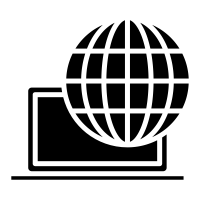 Globalization brought truly global markets
Revisions of geographic market factors e.g., transport, trade flows, catchment areas;
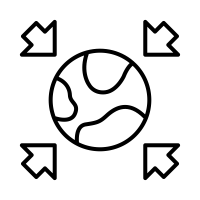 Innovation as a non-price competition parameter disrupts markets boundaries
Consistency on the EU law acquis on innovation (e.g., EC guidelines HMG, HCG, TTG);
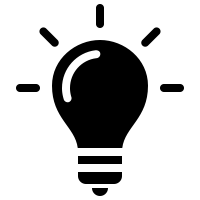 Methodological advancements and data availability for market definition
Updates on SSNIP/critical-loss analysis, shock analysis, price tests…
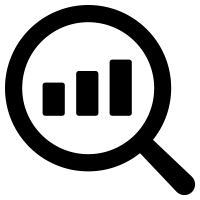 8
[Speaker Notes: Direct network effects usually fall within the competitive assessment stage, no common approach on indirect network effect;
Single/multi-homing not a decisive factor for market def.
The more digital ecosystems are closed the more they constitute a single relevant market (more interoperability/openness leads to separate market definition), 
Switching costs/lock-in effects are key for market definition,
e-commerce/online-offline retailing can belong to the same relevant market depending because of price pattern convergence or not (because of differences in customer experience, quality of the service, nature of the product).]
Market Definition Notice Evaluation
The Pendulum Swings Back
Re-establishing the need for market definition against critics:
The First Principles Approach to Antitrust (Salop 2000): …direct evaluation of the competitive effects of the conduct, without imperfect and indirect proxies for market power…”

2010 US DoJ merger guidelines and the concept of Upward Pricing Pressure (UPP): occasions where the relevant market definition can be skipped.

The “automatic” definition of the market in restrictive agreements: is the agreement to define the area of competition and therefore the market?
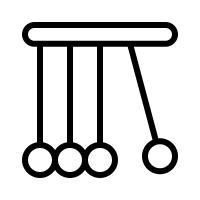 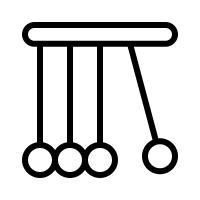 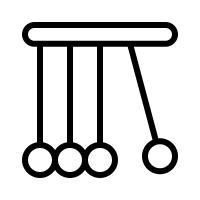 9
[Speaker Notes: UPP does not work for dynamic markets]
Market Definition Notice Evaluation
What to Expect
An amended MDN, possibly by III/IV quarter of 2022 together with revised vertical and horizontal block-exemption regulations;
Always a future-proof notice codifying established general principles applicable across industries  no detailed repertory of case law and practices nor speculation of unsettled and evolving issues; 
Specific guidance on limited issues of digital and cluster markets (following the layout of aftermarkets and chains of substitution);
Formal updates in the style of modern EC soft law instruments (more references and examples)  user-friendliness.
10
[Speaker Notes: Effectiveness digital issues:
MSM: single market approach (transaction platform) vs multi-markets approach (non-transaction platforms). Whether a MSM is a single or multiple markets depends on the platform business model (how the two sides interact), DNE and INE, pricing structure and strategies, multi/sing-homing, substitution possibilities across user groups, zero monetary pricing, e-commerce online/offline substitutability
Effectiveness: updates since 97, ex post antitrust enforcement vs ex ante merger control, market definition evolution for the same economic activity, practice of leaving market definitions open (both for lack of comp concerns and for immateriality of the competitive assessment), precedent value of market definitions (00 CocaCola and 05 GE cases), temporal dimension, SSNIP for supply substitution, SSNIP test limitations (zero-pricing), definition of rapidly evolving markets (more importance of supply substitution because of innovation), new digital entry barriers (data, interoperability, privacy, network effects, ecosystems and multi-homing), reference to catchment area for defining local markets, non-revenue market shares (users, web visits, downloads, transactions)]
Florence Competition Autumn Conference
Revision of the Market Definition Notice
Thank You!
Prof. Pier Luigi Parcu
Florence Competition Autumn Conference
8 October 2021, European University Institute
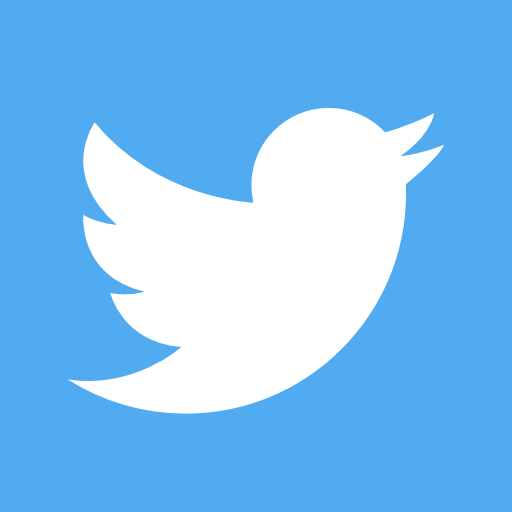 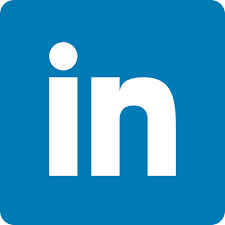 @PLParcu		linkedin.com/in/pier-luigi-parcu
11
[Speaker Notes: The Market Definition Notice Evaluation, too late or too early?
Too late, the Notice should be updated at tighter intervals like other EC soft law instruments to reflect economic realities.
Too early, many digitalisation and globalisation issues are not mature for the Notice plus COVID exacerbates unpredictability.

Do you agree with the EC cautious approach vis-à-vis venturing digital markets issues in a new market definition notice?
Yes, the Notice is a soft law instrument reflecting the EU law acquis and it should not settle evolving issues of digital markets. 
No, the Notice should reflect the already copious case practice of the EC in digital markets.

Could the amended Notice ignore digital markets issues because of the DMA proposal?
Yes, the DMA proposal, as a regulatory instruments prescinding from a specific analysis of relevant markets, shows that market definition is not applicable to digital markets.
No, the DMA proposal is complementary to the enforcement of competition law so digital market definition issues will continue arise.

The one issue the amended Notice should not miss:
Market definition for multi-sided platforms;
Global markets as relevant geographical markets;
SSNIP alterantives such as SSNDQ, SSNIC;
Innovation factors affecting market definition;
Temporal dimension of markets.]